美洲华语第四册
第十课（简体）
老师请善用第四冊DVD
第一周
课前活动
推廌影片：晨星中文学校短剧表演-猴子学样(七分钟)
https://www.youtube.com/watch?v=6qOrjHZ8fU8
课文： 卖草帽的人 （听一听 ）
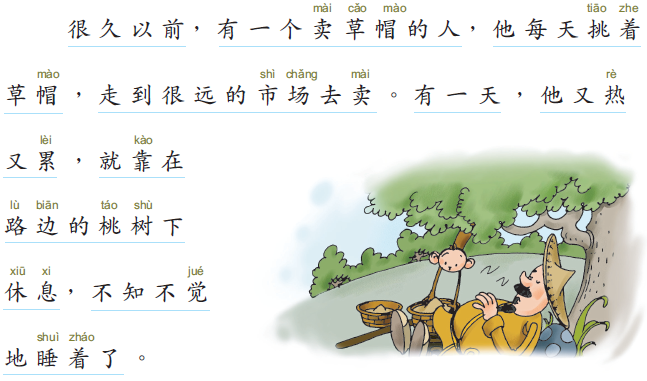 听一听
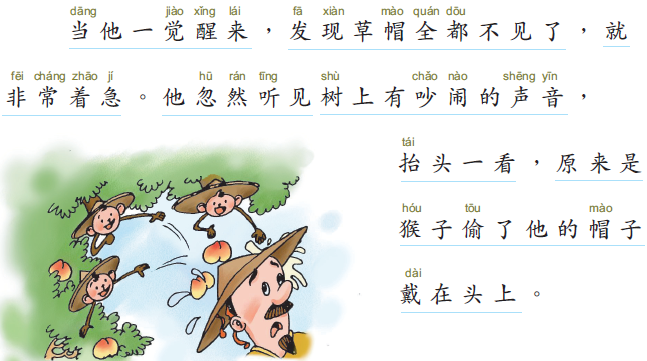 听一听
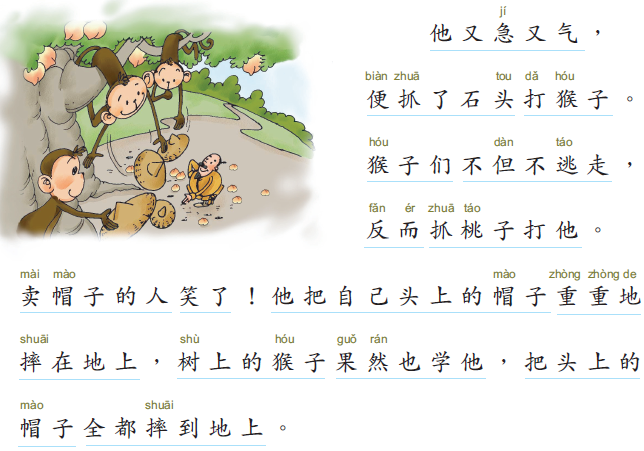 听一听
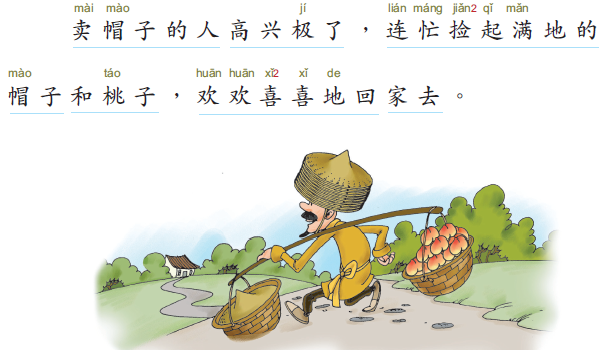 听一听
课文： 卖草帽的人 （想一想）
请同学回答问题
请学生听完课文朗读後，回答问题
１.卖草帽的人在桃树下做什么？
２.卖草帽的人拿石头打猴子，猴子怎么样了？
３. 最後卖草帽的人挑着什么东西回家了？
４. 卖草帽的人怎么要回他的帽子？
５. 为什么卖草帽的人想到这个方法？
课文： 卖草帽的人 
（念一念）
请同学朗读
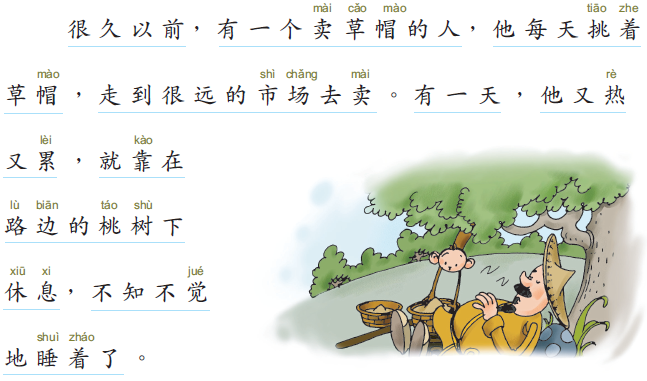 念一念
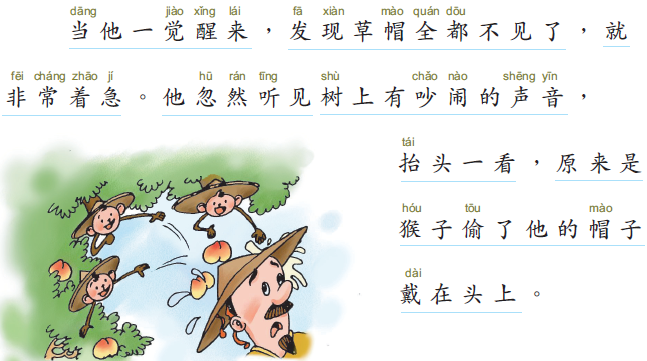 念一念
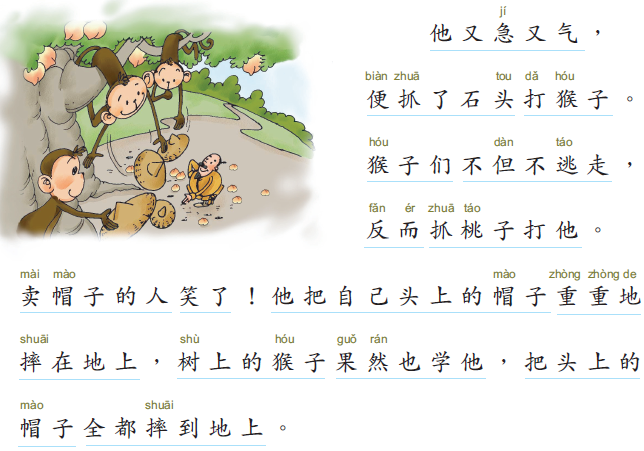 念一念
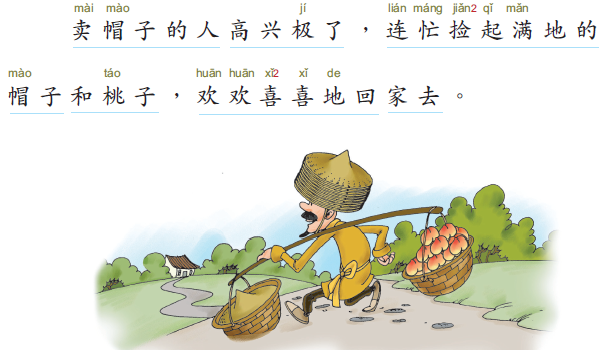 念一念
第一周生字
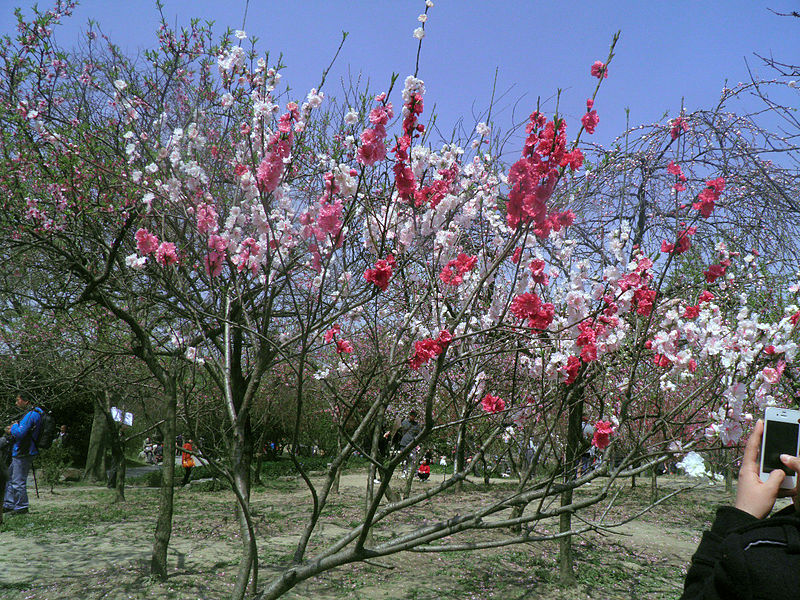 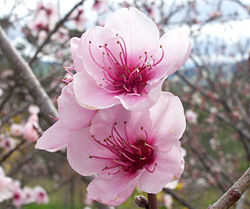 兆
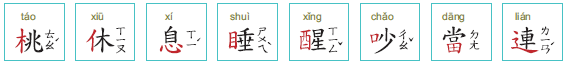 桃子
桃花
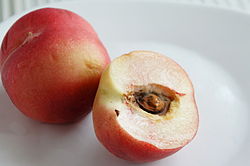 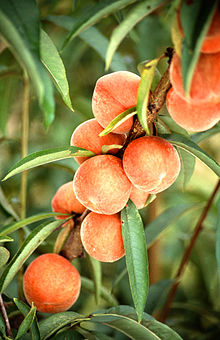 休字的动画 http://www.silkstory.net/hanzi_huiyi/hui004c.html
休息
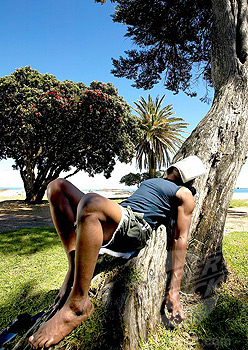 亻
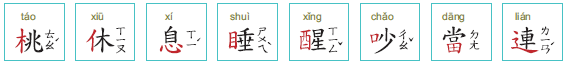 木
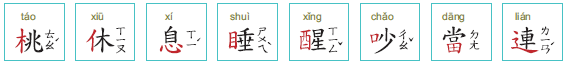 休
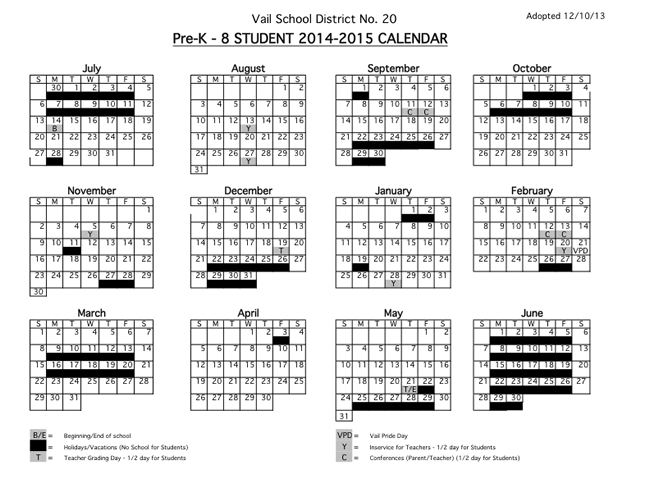 http://ipowybomaqy.prv.pl/guy-sleeping-against-tree.php
自
休假
心
垂
睡衣
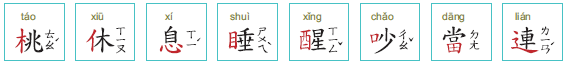 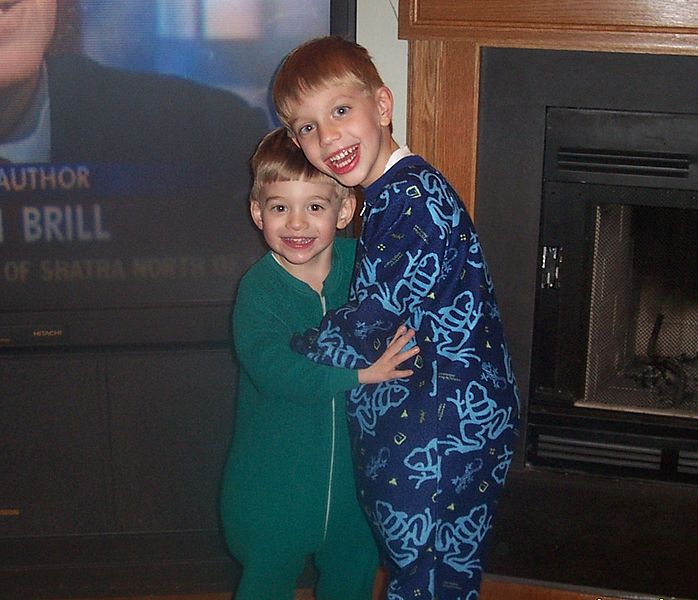 睡觉
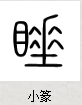 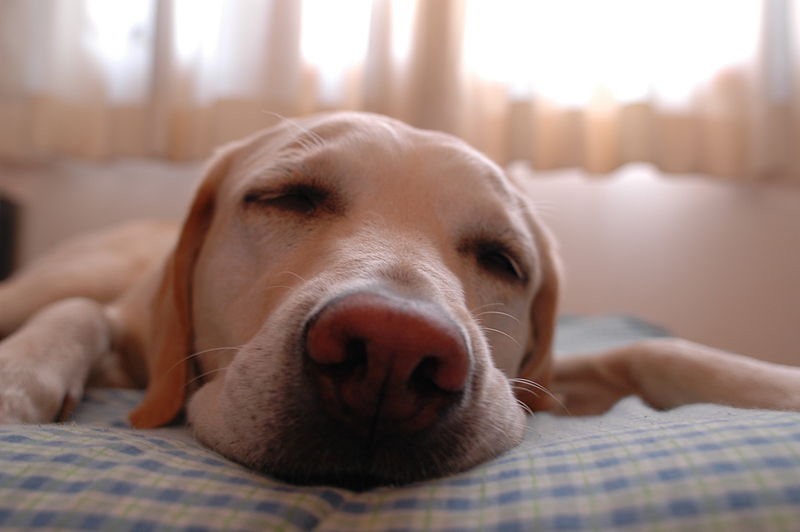 你怎么抱着书睡着了?
http://commons.wikimedia.org/wiki/File:Kids_in_pajamas.jpg
回答问题
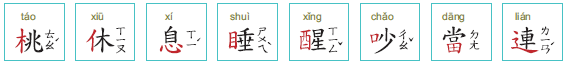 酉
星
睡醒
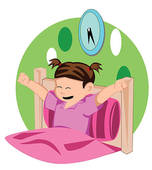 看！你把妹妹吵醒了?
http://www.clipartpanda.com/clipart_images/297-awakening-eps-clip-art-16200415
回答问题
少
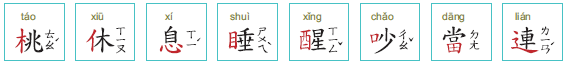 吵架
吵鬧
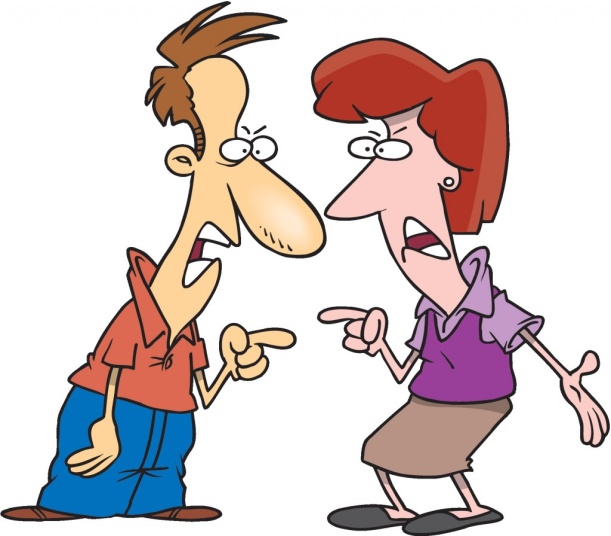 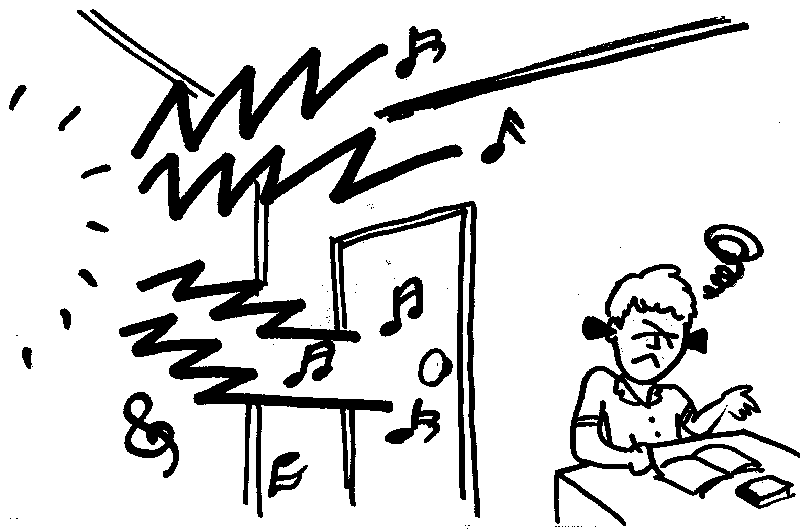 http://www.influx.com.br/blog/2013/04/25/o-que-significa-to-quarrel/#.VKMUSE10zZ4
http://uphillwriting.org/2011/09/10/noise/noisy/
句子练习
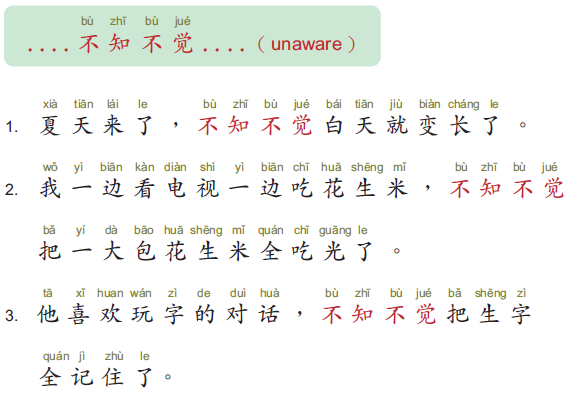 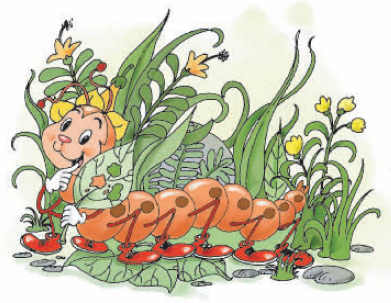 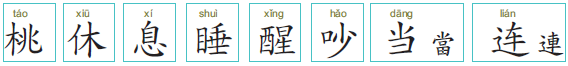 当时，我很紧张 ！
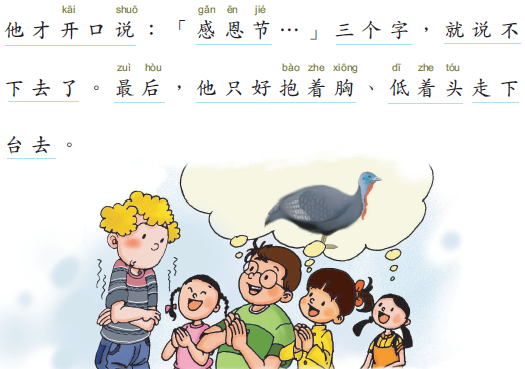 美洲华语第三册第一课
蚂蚁咬了三个洞，毛虫当然看不懂！
美洲华语第四册第三课
句子练习
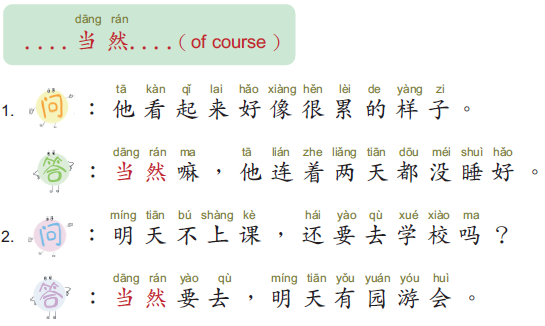 车
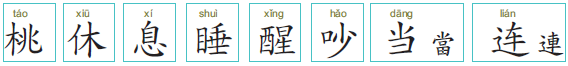 听到年的声音，
连忙把门窗关起来。
连接
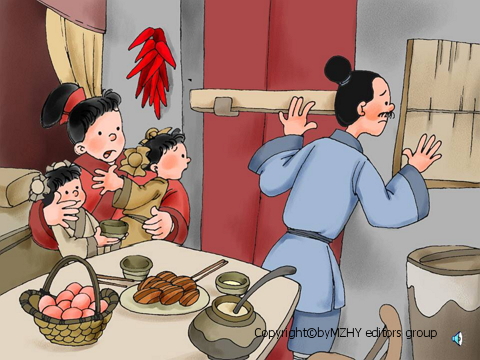 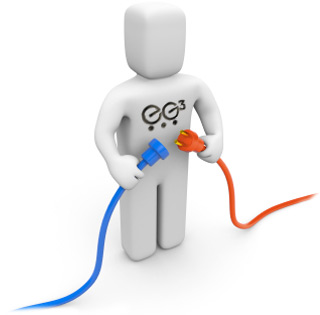 美洲华语第二册第七课
http://www.eg3.com/connect/
句子练习
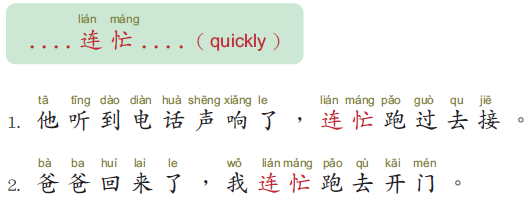 第二周生字
门
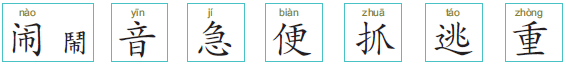 市
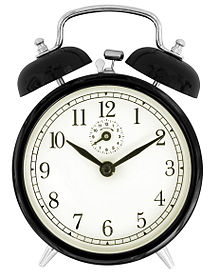 闹钟
热闹
http://en.wikipedia.org/wiki/Alarm_clock
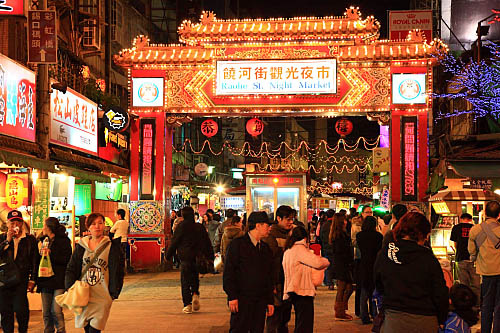 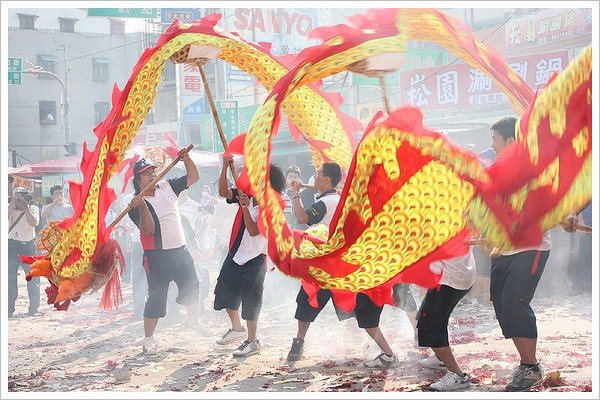 http://wec1006.pixnet.net/blog/post/57833370-%E6%B7%A1%E6%B0%B4%E7%AF%80%E6%97%A5%E2%94%80%E2%91%A1%E4%BA%94%E6%9C%88%E5%88%9D%E4%BA%94%E3%80%81%E5%88%9D%E5%85%AD%E3%80%8E%E6%B7%A1%E6%B0%B4%E5%A4%A7%E6%8B%9C%E6%8B%9C%EF%BC%9A
http://www.taipeipackage.com/tc/BlogDetail.asp?Uid=457
立
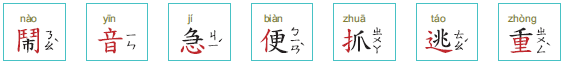 日
音乐
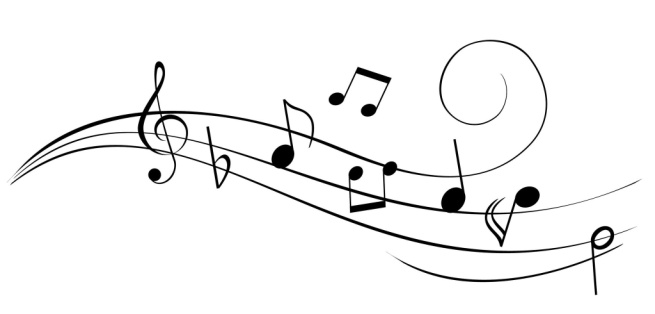 音樂 來源https://www.youtube.com/watch?v=6AOecGncKPI
声音
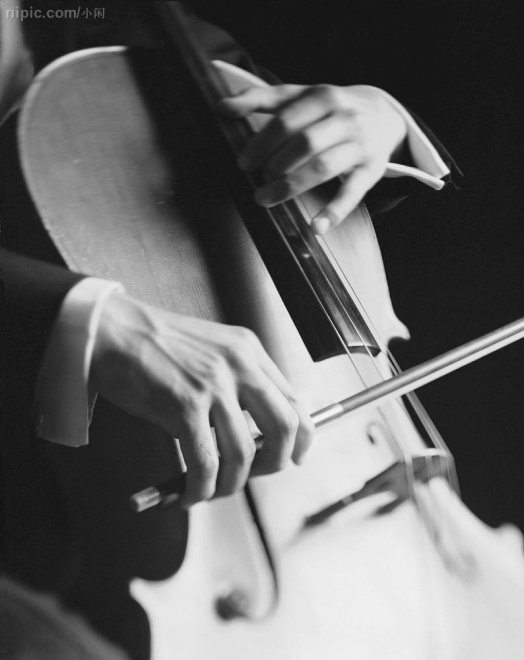 只有半个小时音乐会就要开始了?
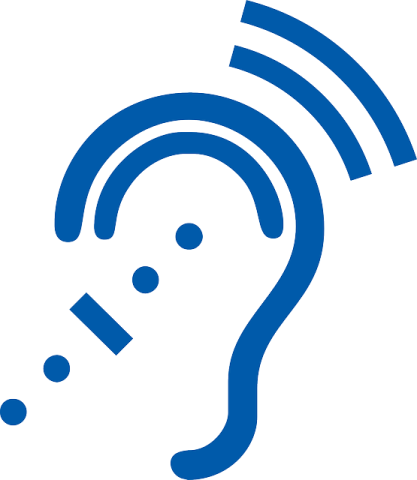 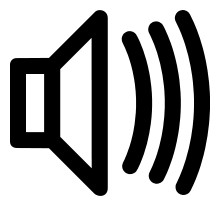 http://pixabay.com/en/ear-sound-signal-hear-conch-cup-304432/
http://www.nipic.com/show/1/37/8c17f80d5c14be06.html
回答问题
急
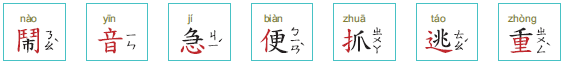 心
着急
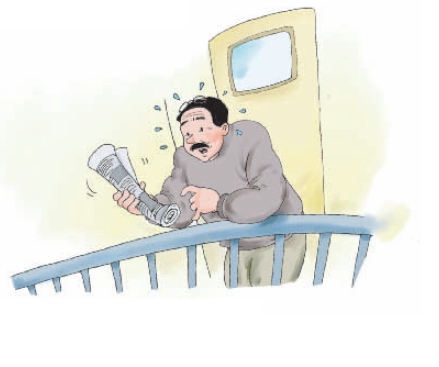 急忙
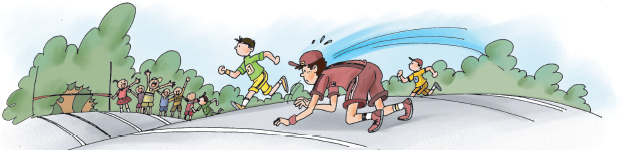 美洲华语第三册第九课
美洲华语第四册第九课
亻
更
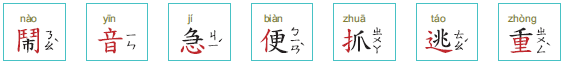 大小便
方便
小便
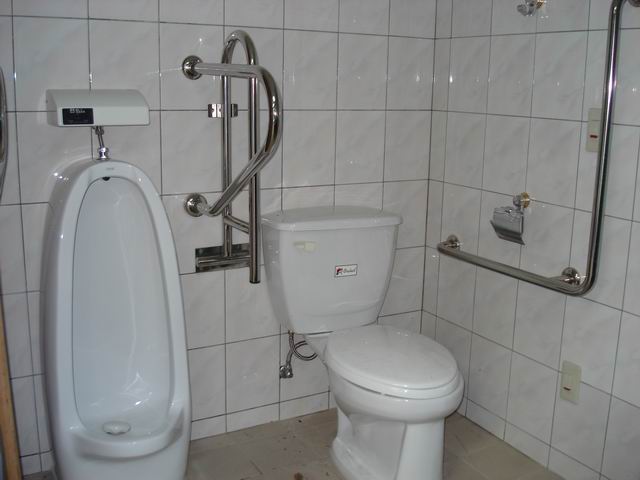 大便
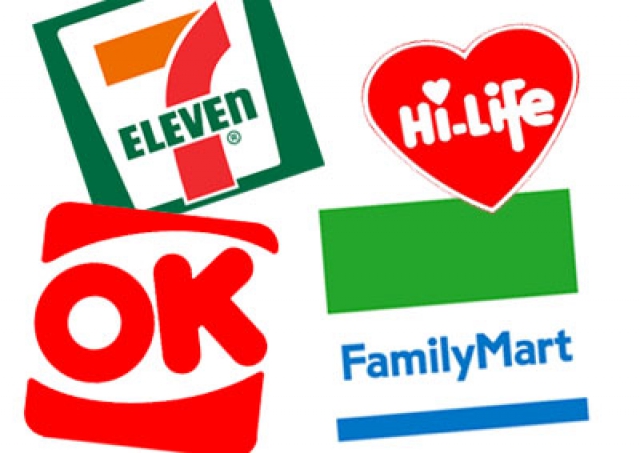 http://life.trendgo.com.tw/epaper/4287
http://www.jjes.tp.edu.tw/nobarrier/images/軟硬體設施/殘障廁所-游泳池.JPG
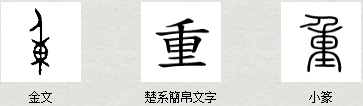 重
里
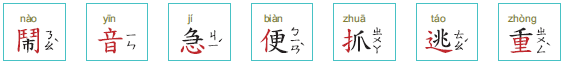 重要
很重
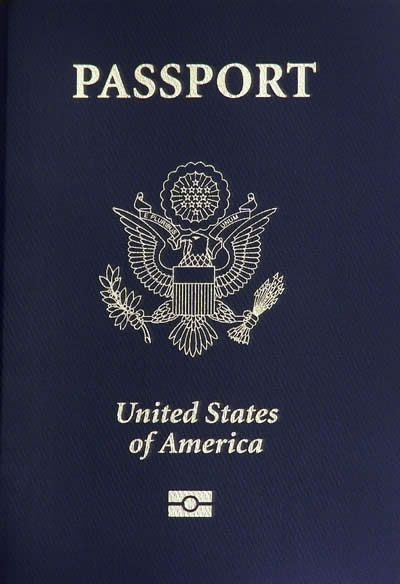 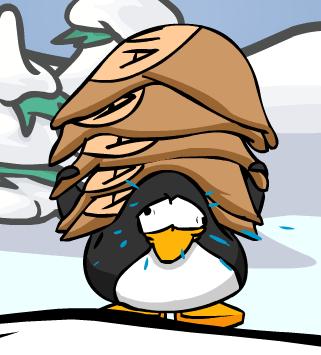 这个背包里是什麽东西，这么重?
回答问题
扌
爪
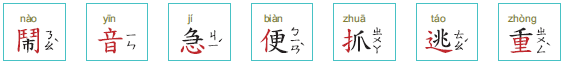 抓着
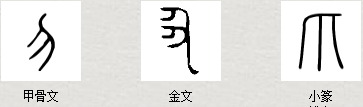 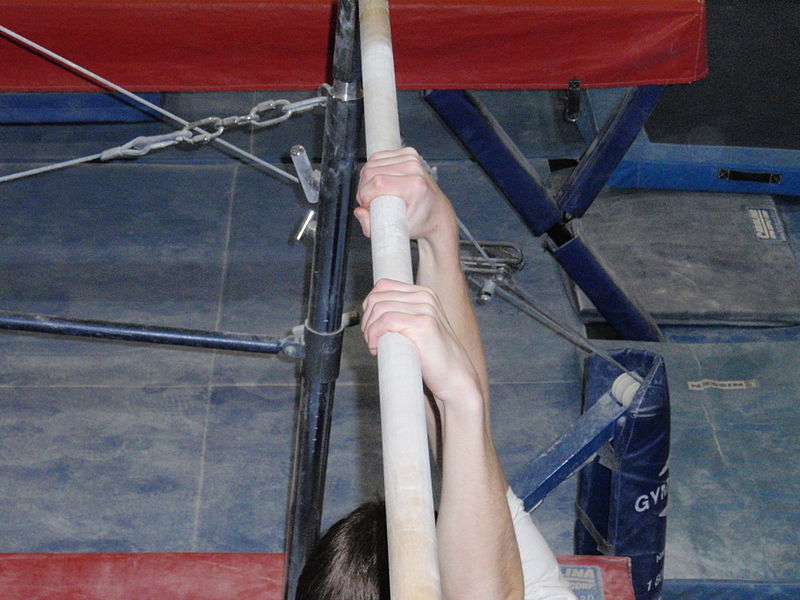 听说金丝猴子从动物园跑了，抓到了吗?
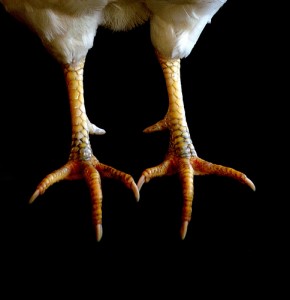 回答问题
兆
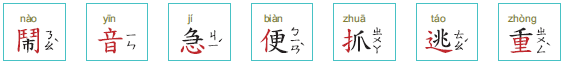 逃走
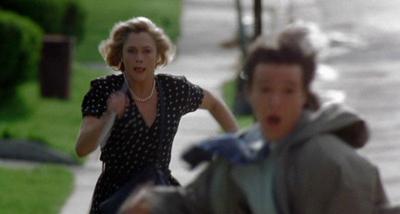 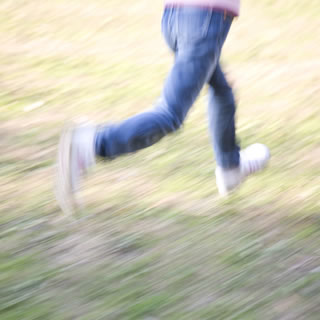 http://bokete.jp/odai/553950
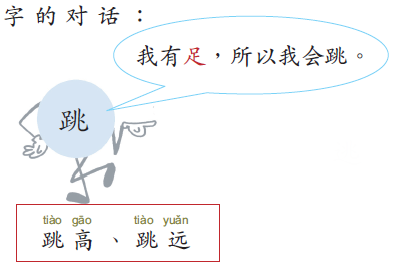 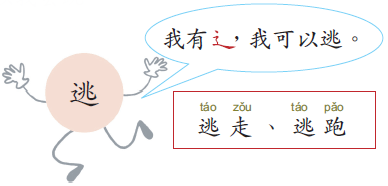 足
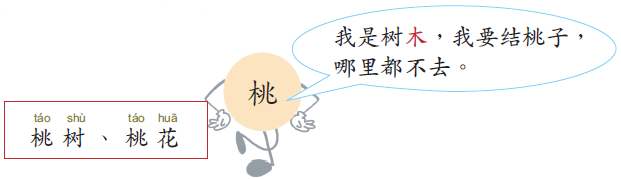 木
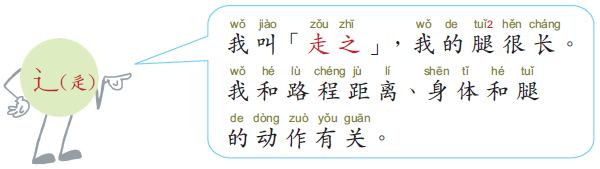 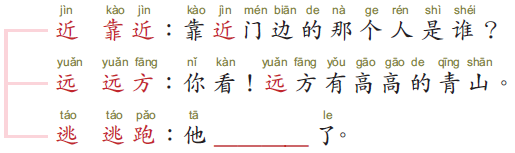 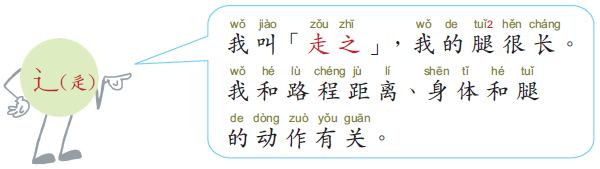 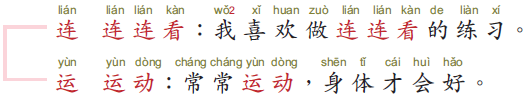 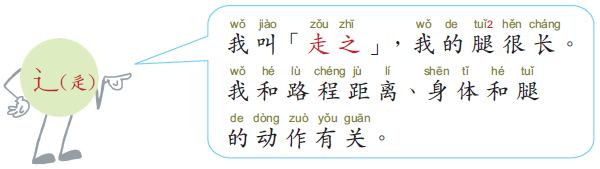 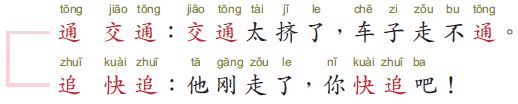 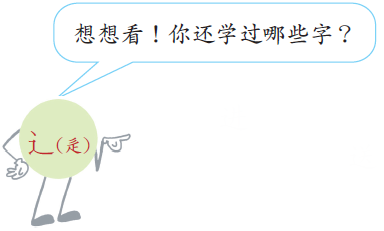 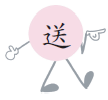 还(美洲2-3)
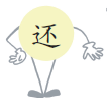 送(美洲2-5)
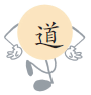 这(美洲1-16)
边(美洲3-4)
过(美洲2-5)
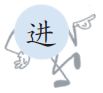 进(美洲2-10)
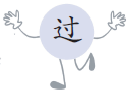 第三周
说故事－西游记之三-大闹天宫请到美洲华语网站下载ppt或利用美洲华语创作天地 http://blog.huayuworld.org/meizhouworld
可先让学生只看图片，请学生用中文把故事说出来，利用大家的想像力，再看文字或听故事以强化对故事的了解。